TIẾT 4Bảo vệ môi trường
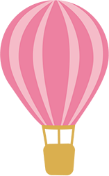 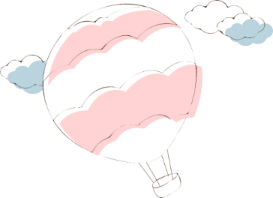 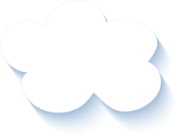 Yêu cầu cần đạt:
- Biết trao đổi với các bạn về những việc làm ảnh hưởng đến môi trường, những việc làm bảo vệ môi trường; chia sẻ được những việc em đã làm để gìn giữ môi trường sạch đẹp.
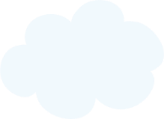 - Biết trình bày ý kiến cá nhân, có tinh thần hợp tác trong làm việc nhóm
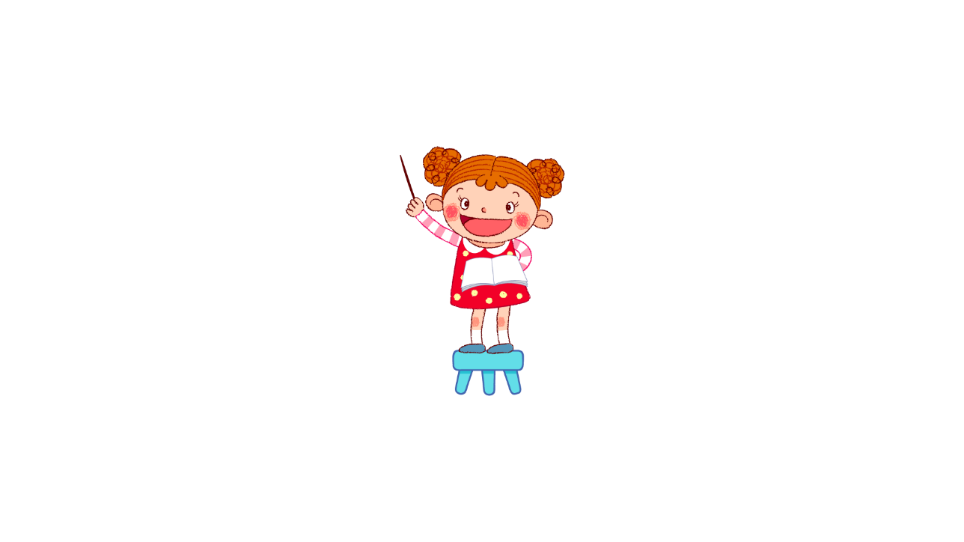 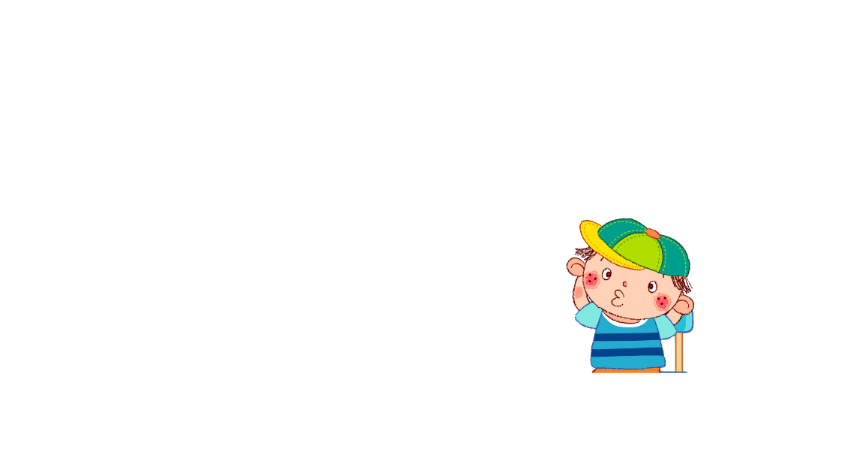 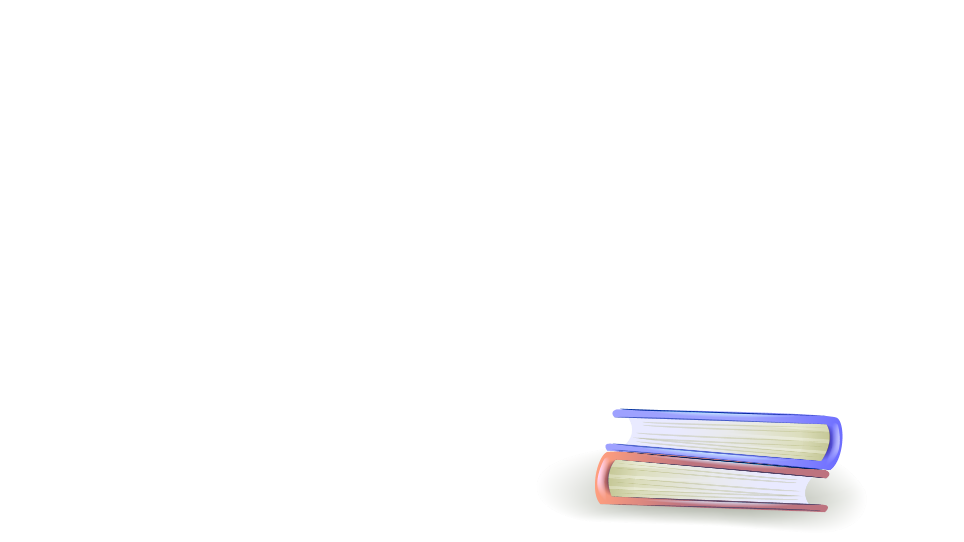 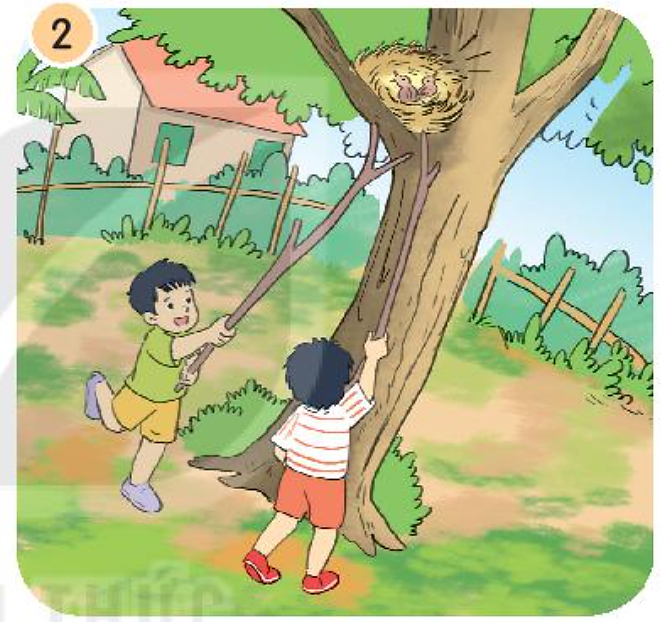 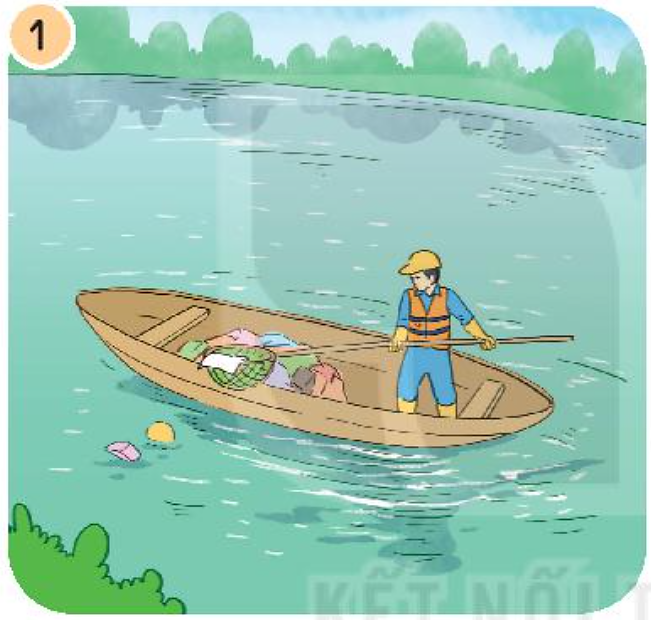 1. Nói tên các việc làm trong tranh. Cho biết những việc làm đó ảnh hưởng đến môi trường như thế nào.
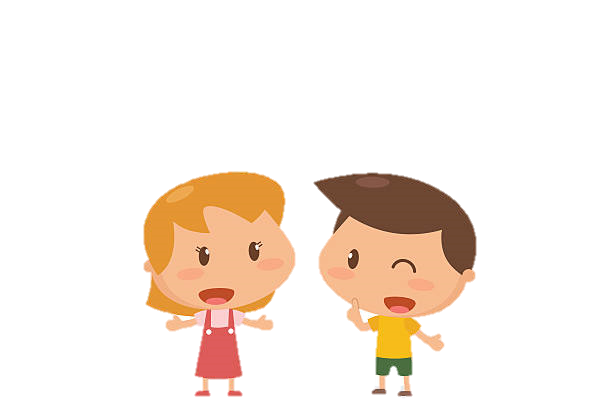 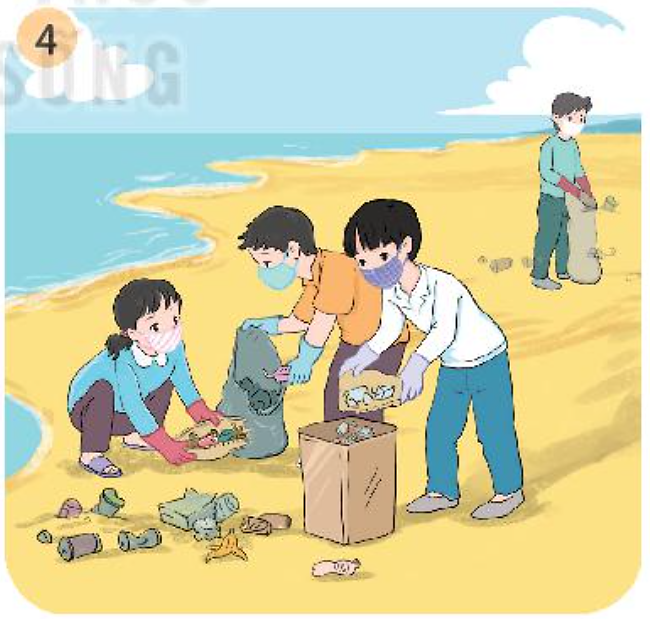 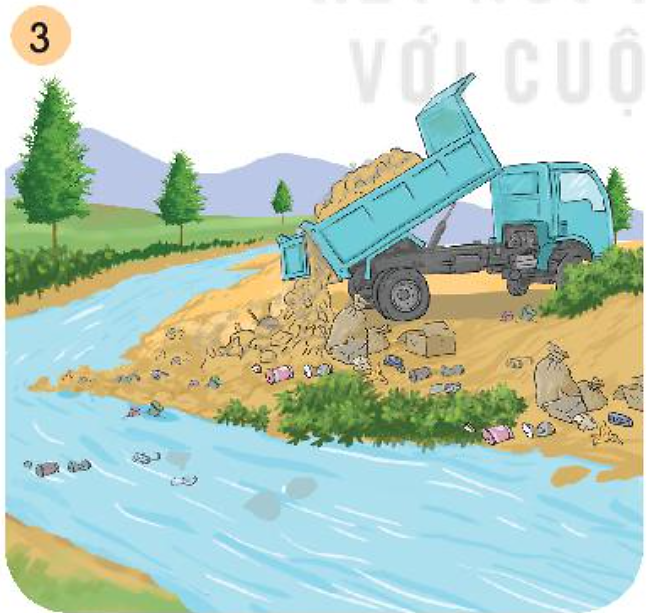 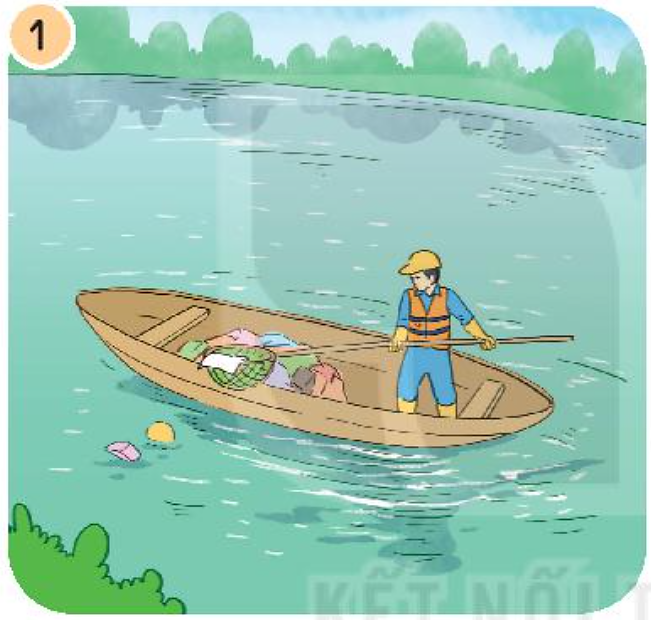 Người đàn ông đang vớt rác trên mặt hồ.
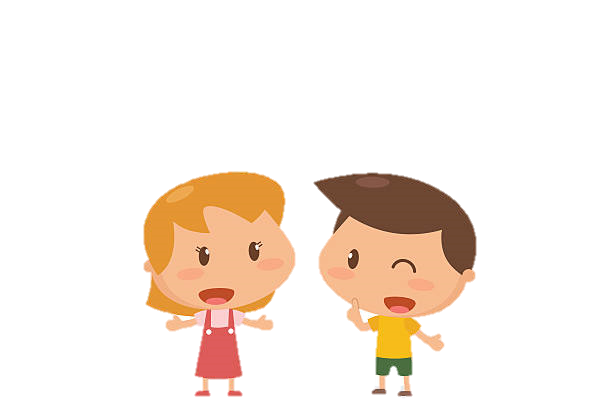 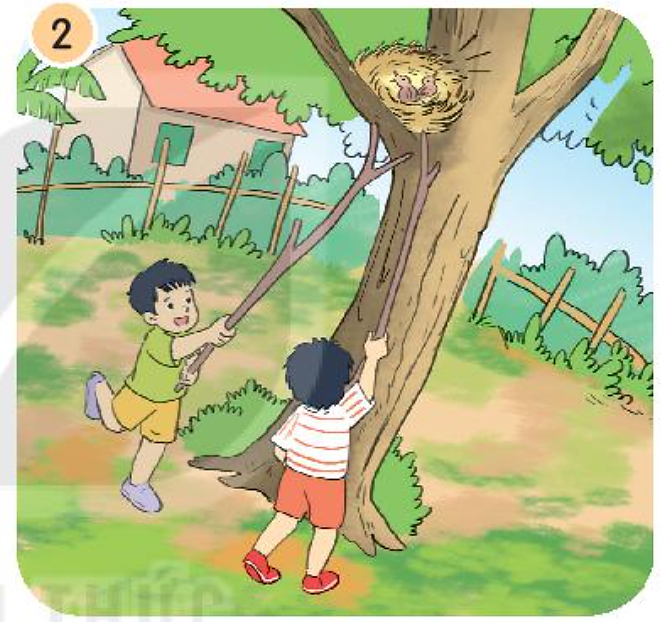 Hai bạn nhỏ đang phá tổ chim.
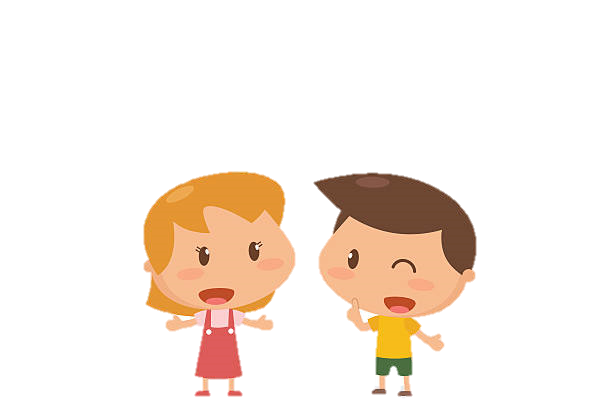 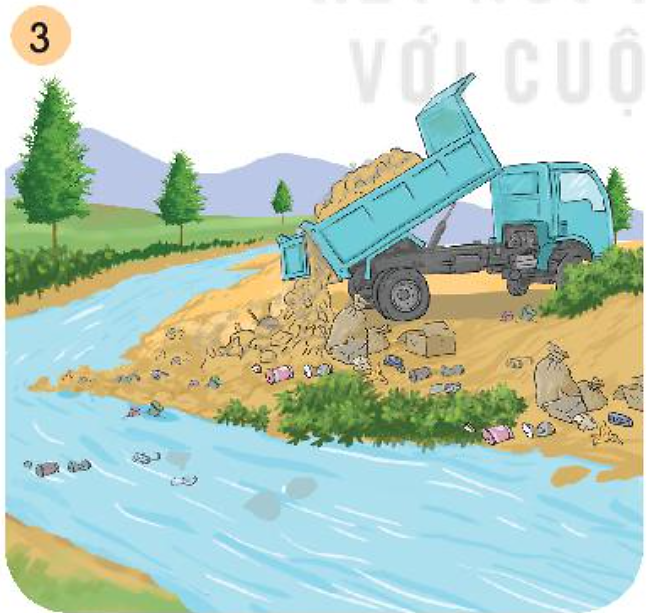 Xe rác đổ rác xuống sông ngòi.
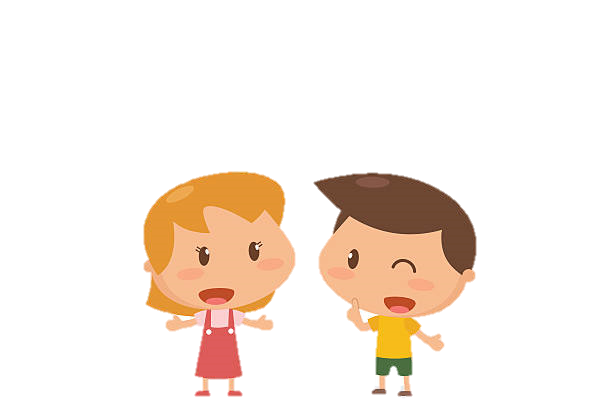 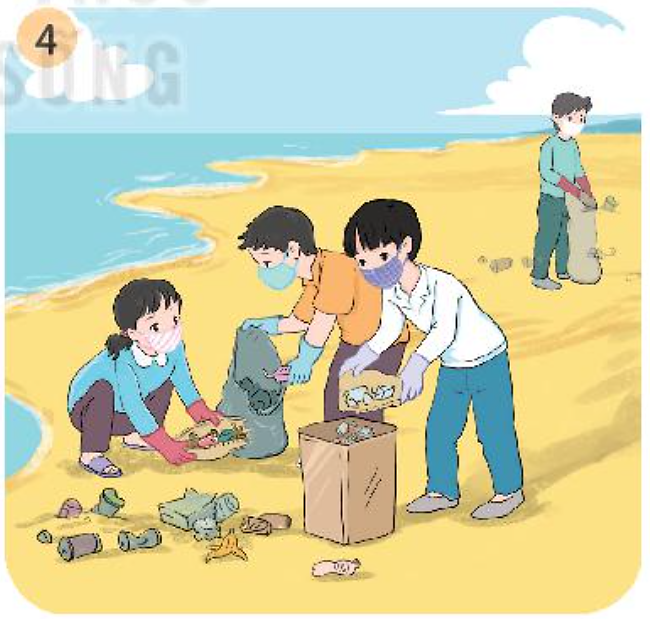 Các bạn nhỏ đang thu nhặt rác trên bờ biển.
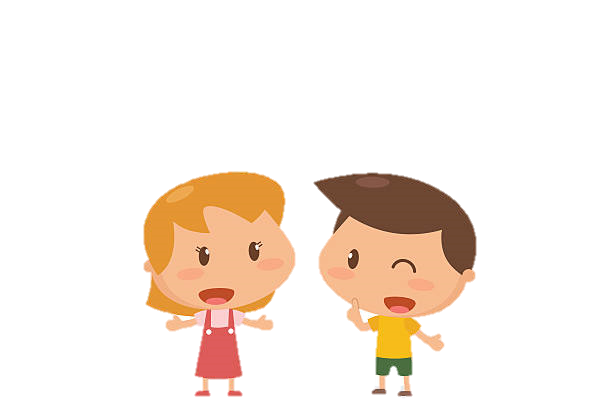 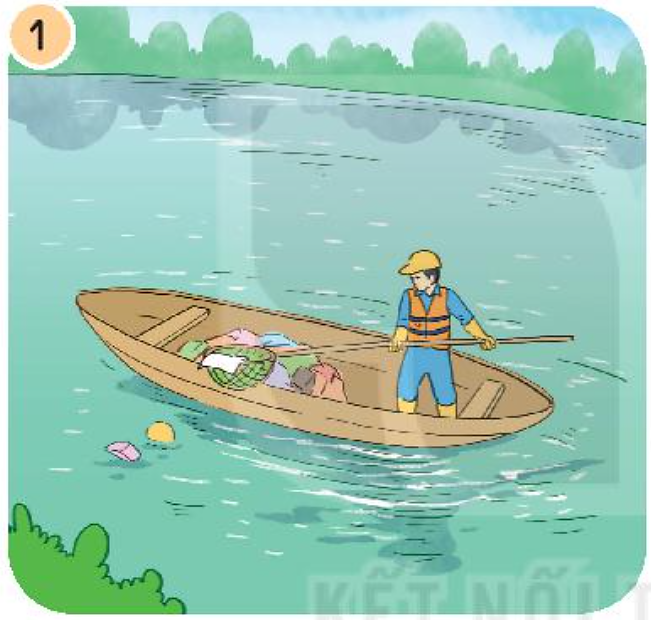 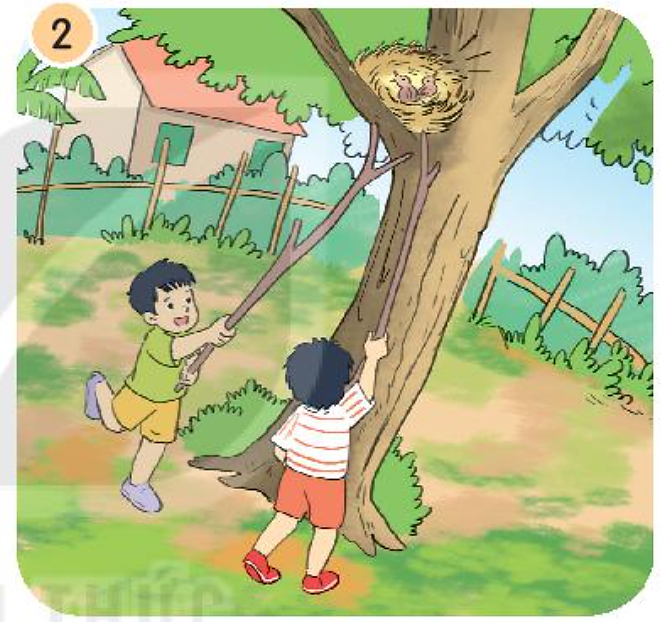 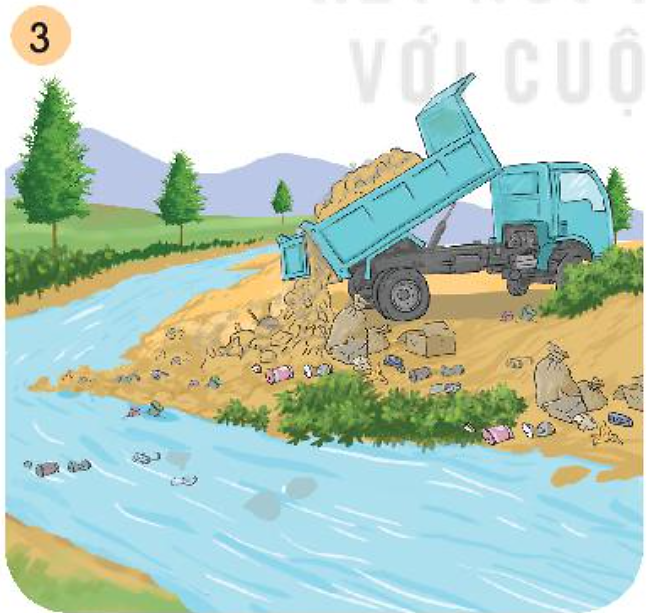 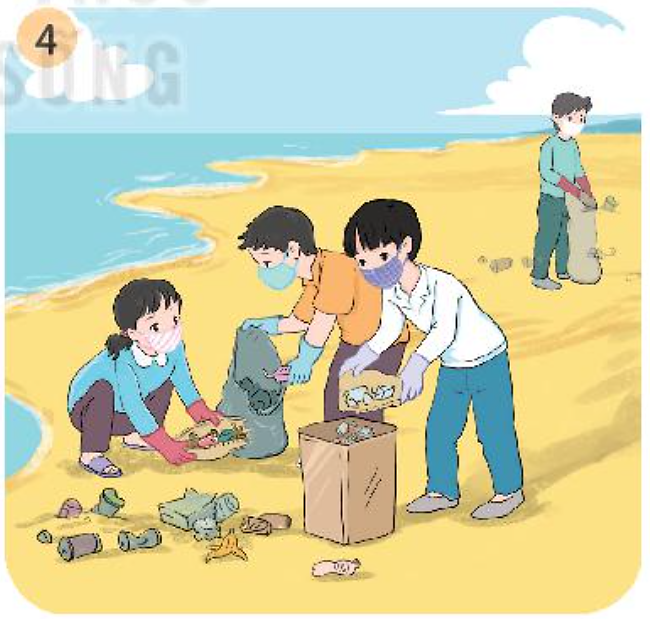 Các bạn nhỏ đang 
thu nhặt rác trên bờ biển.
Các bạn nhỏ đang 
thu nhặt rác trên bờ biển.
Xe rác đổ rác 
xuống sông ngòi.
Xe rác đổ rác 
xuống sông ngòi.
Người đàn ông đang vớt rác trên mặt hồ.
Người đàn ông đang vớt rác trên mặt hồ.
Hai bạn nhỏ đang phá tổ chim.
Hai bạn nhỏ đang phá tổ chim.
Trong những việc làm trên, việc làm nào ảnh hưởng tốt đến môi trường?
Trong những việc làm trên, việc làm nào ảnh hưởng không tốt đến môi trường?
Những việc làm đó ảnh hưởng tốt (không tốt) đến môi trường như thế nào?
2. Em đã làm gì để góp phần giữ gìn môi trường sạch đẹp?
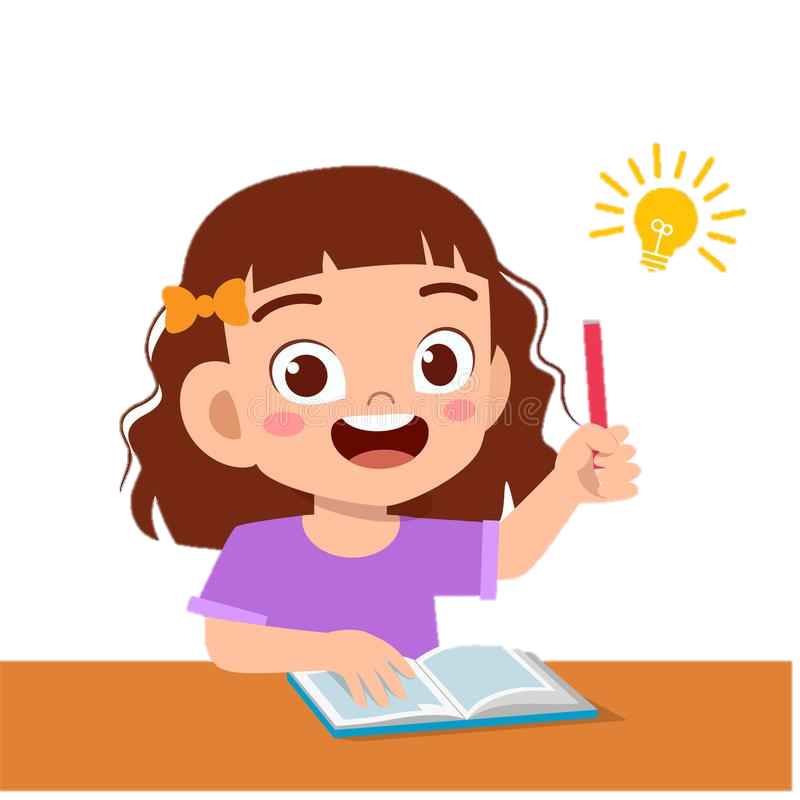 Nói với người thân những việc làm để bảo vệ môi trường mà em và các bạn đã trao đổi ở lớp.
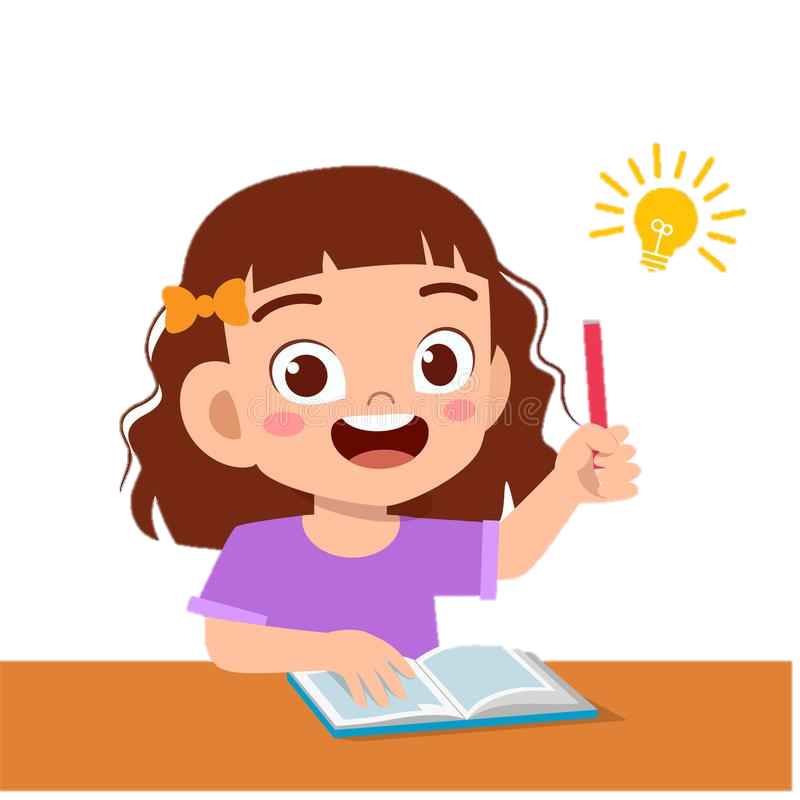 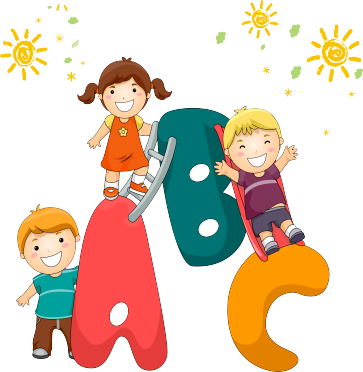 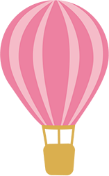 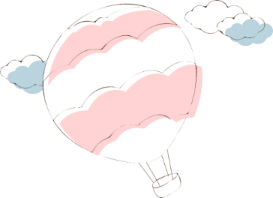 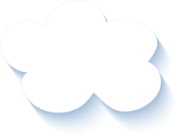 Yêu cầu cần đạt:
- Biết trao đổi với các bạn về những việc làm ảnh hưởng đến môi trường, những việc làm bảo vệ môi trường; chia sẻ được những việc em đã làm để gìn giữ môi trường sạch đẹp.
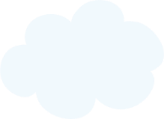 - Biết trình bày ý kiến cá nhân, có tinh thần hợp tác trong làm việc nhóm
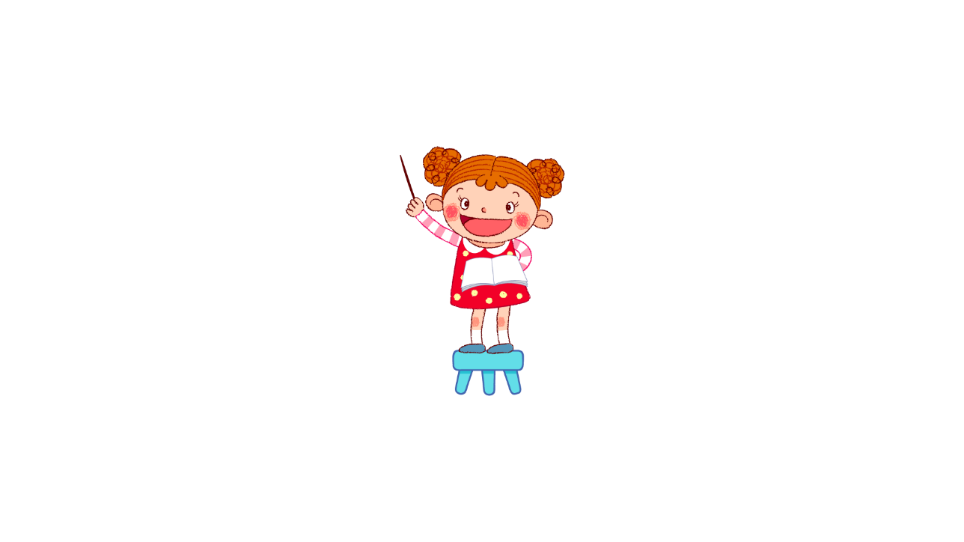 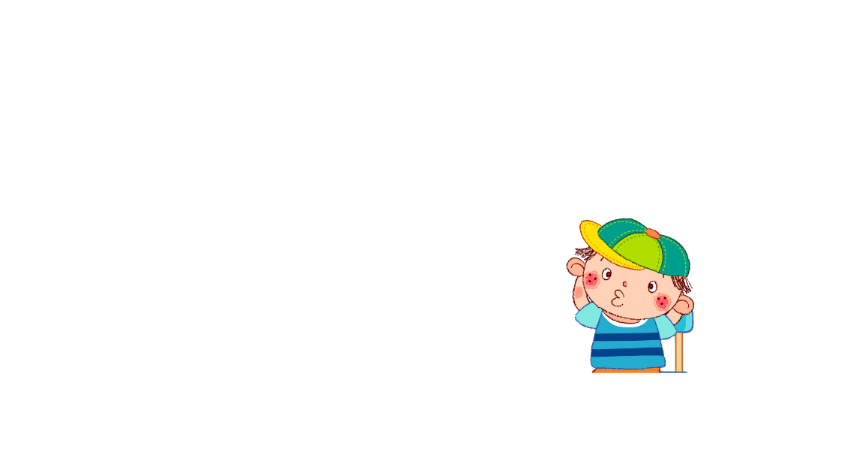 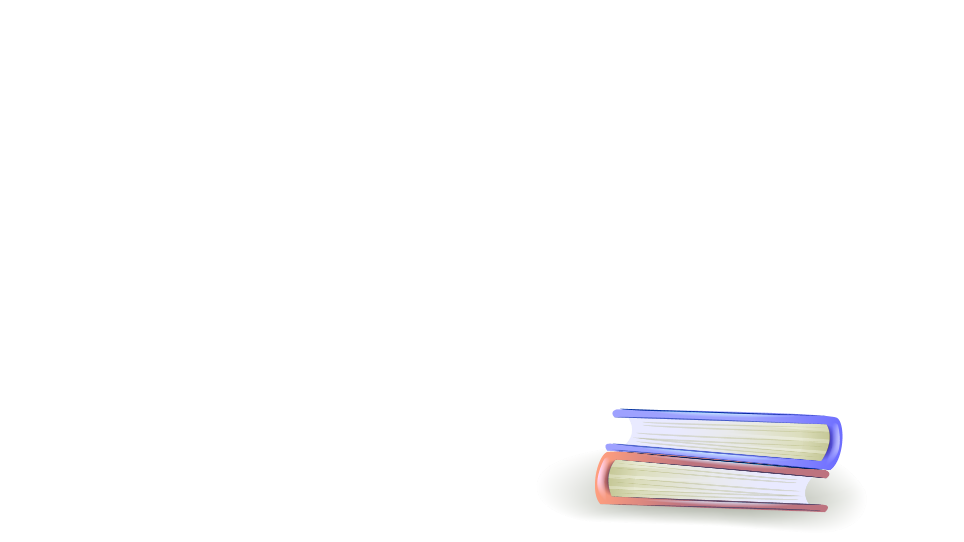 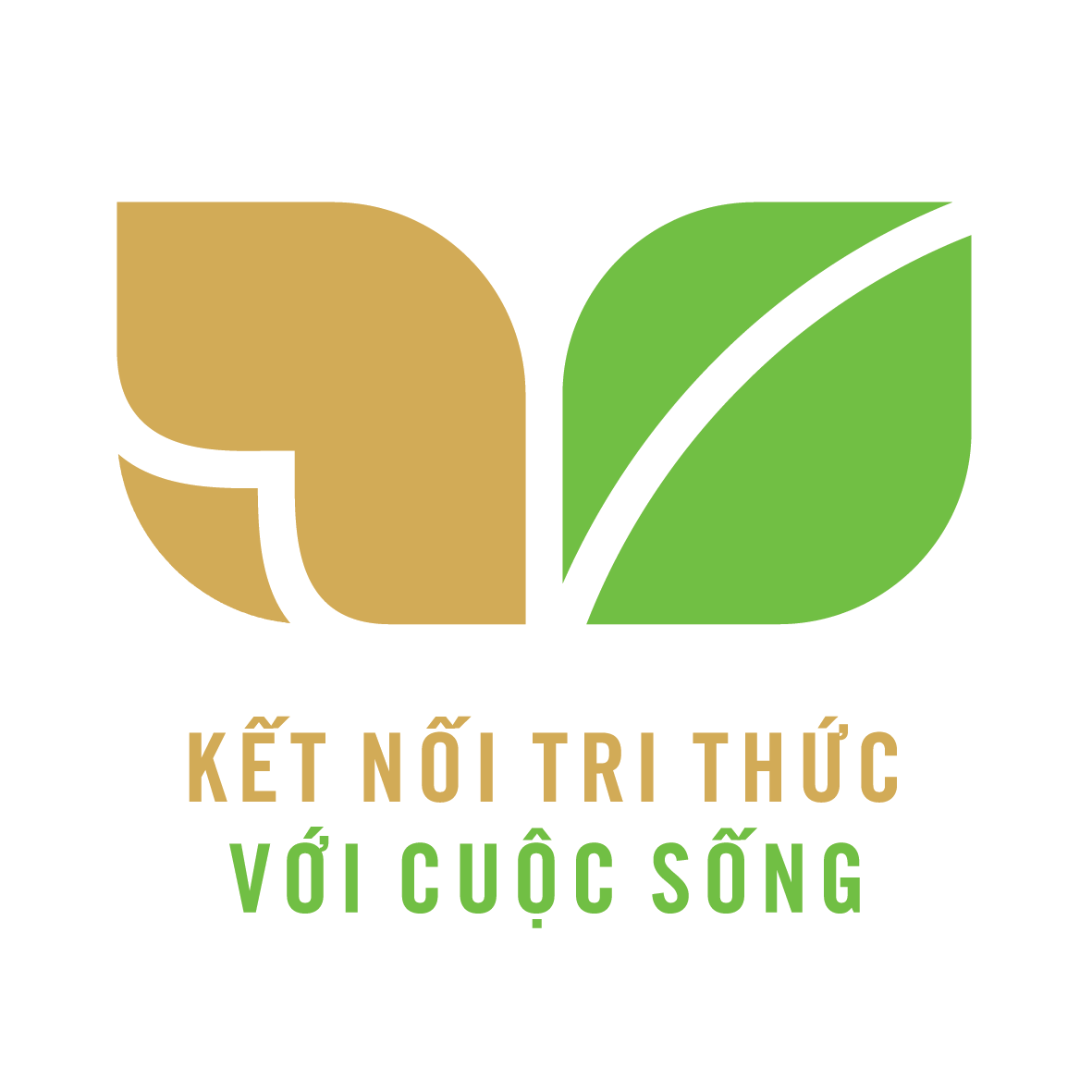 CỦNG CỐ BÀI HỌC
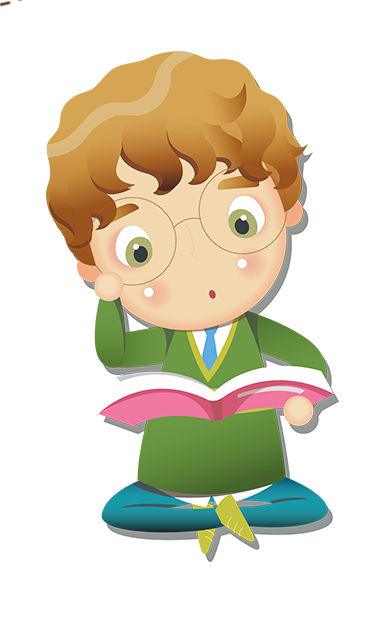 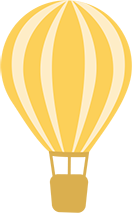 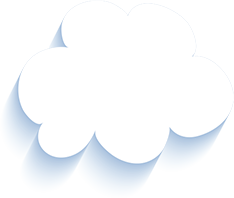 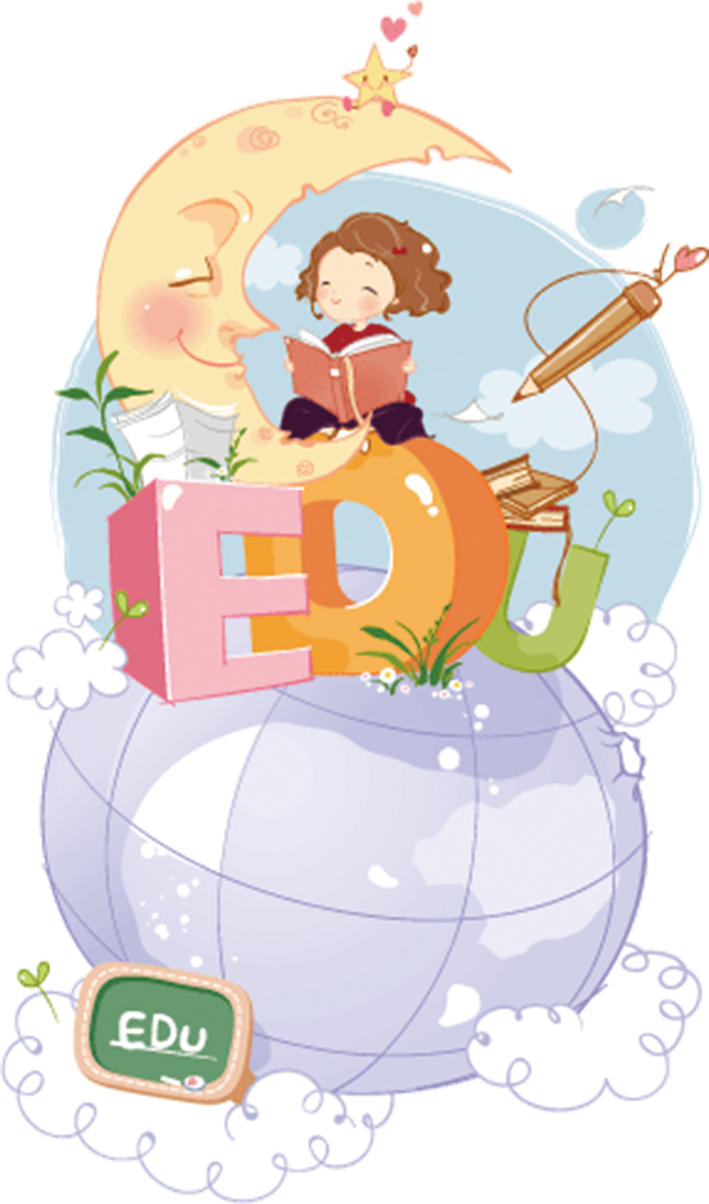 Tạm biệt và hẹn gặp lại 
các con vào những tiết học sau!
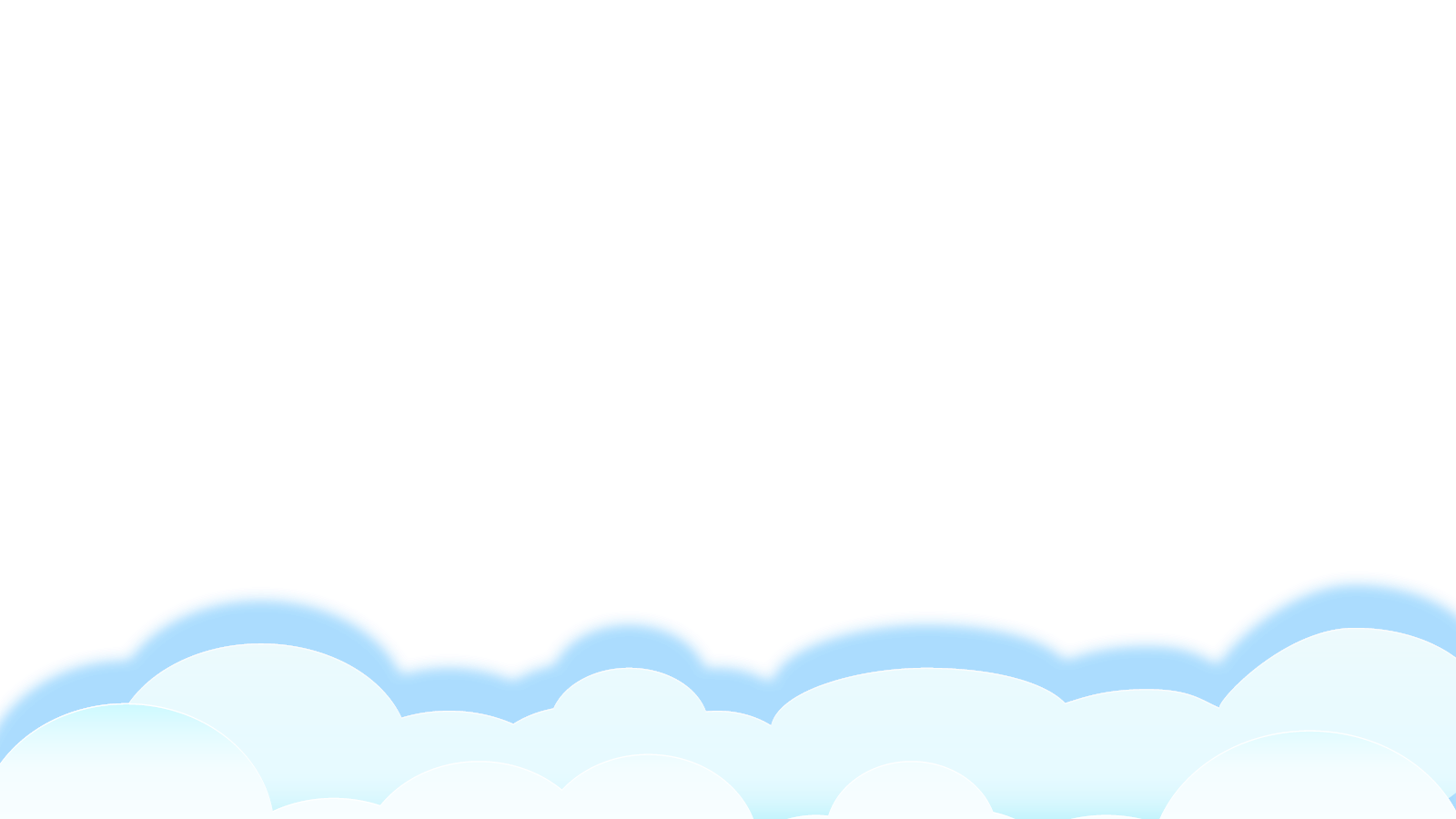